KLEUR
HULPMIDDEL: KLEURENCIRKEL / ITTEN
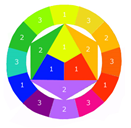 3 BASISKLEUREN: 
PRIMAIRE KLEUREN
Kleuren van de eerste orde
Kleuren die je niet kunt krijgen door andere kleuren met elkaar te mengen
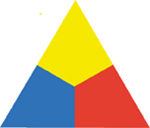 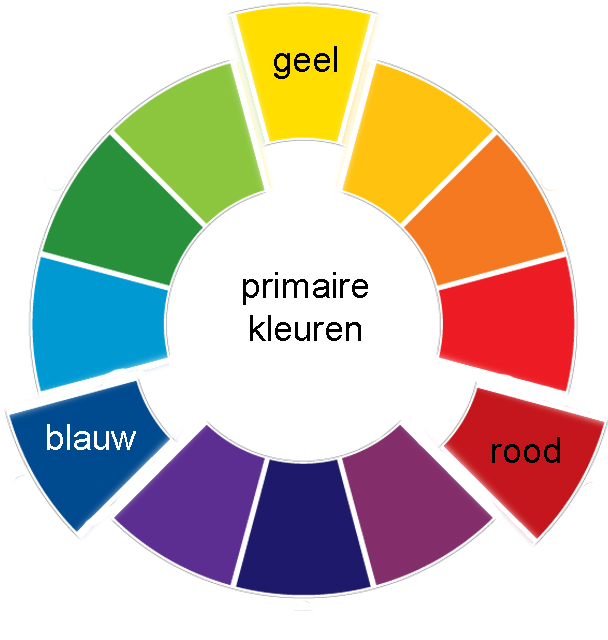 De drie primairen zijn: 
magentarood, 
citroengeel en 
cyaanblauw.
SECUNDAIRE KLEUREN
Kleuren van de tweede orde
Als je 2 primaire kleuren met elkaar mengt.
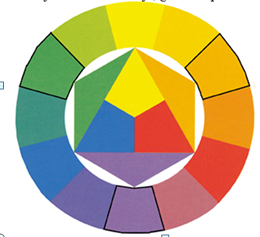 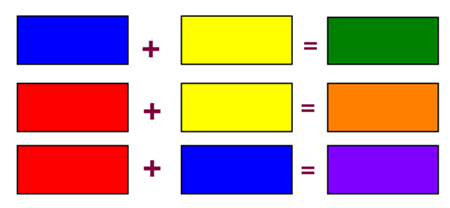 TERTIAIRE KLEUREN
Kleuren van de derde orde
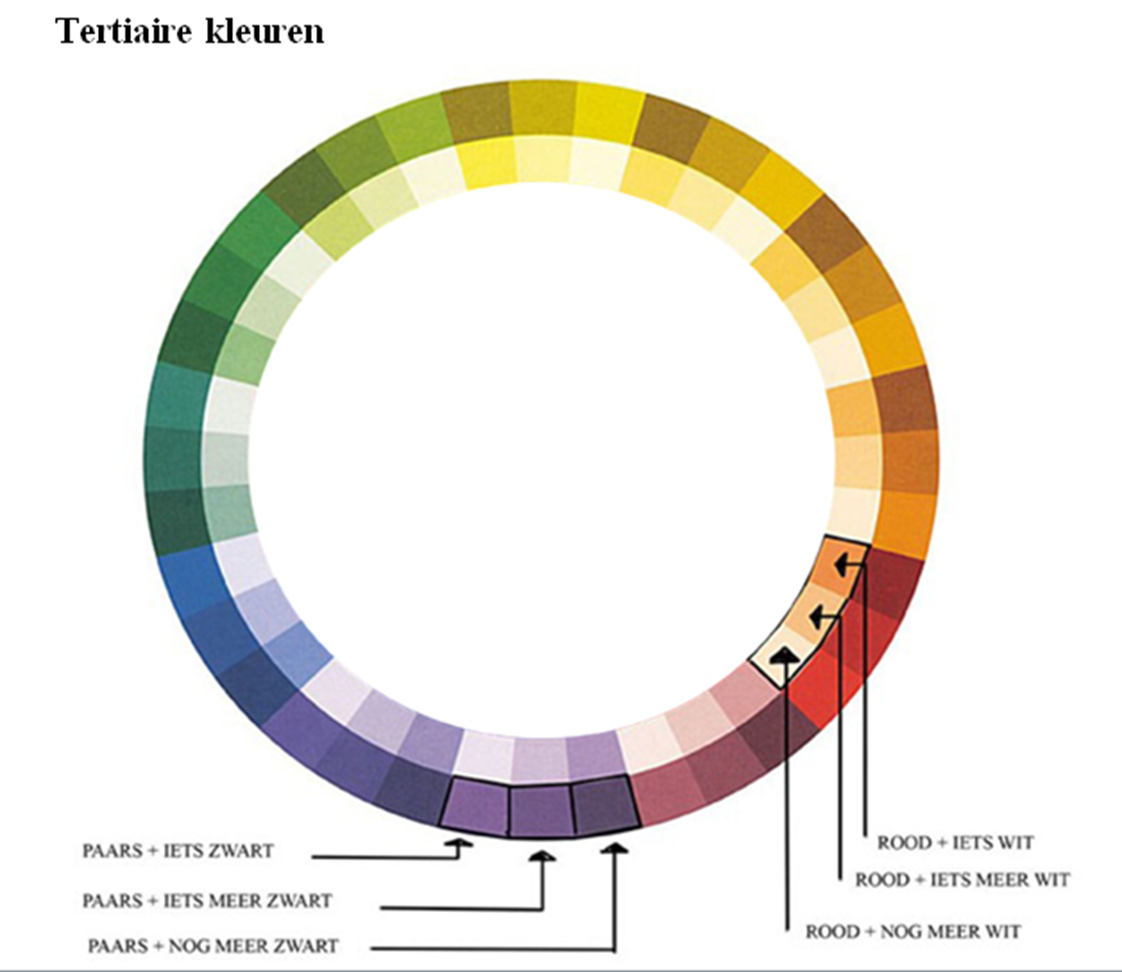 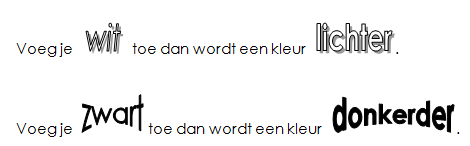 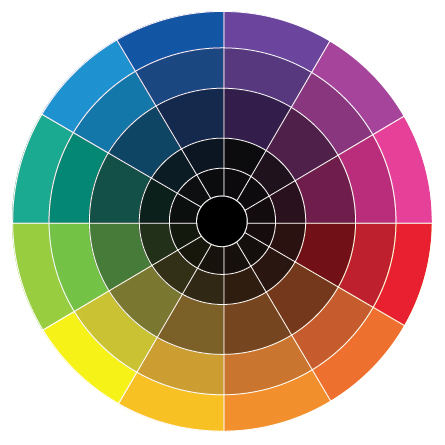 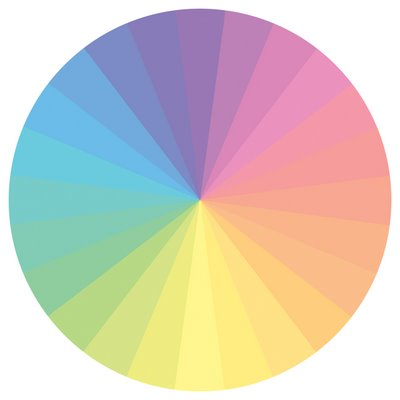 VERGRIJSDE of VERTROEBELDE
 TINTEN / KLEUREN
PASTELTINTEN
-Schone kwast, potje water, bord en onderlegvel.
-mengen: verf apart op bord; donkere kleur bij lichte kleur voegen.
-Dekkend of transparant schilderen
-Met kwast, naar de lijn gericht, schilderen.
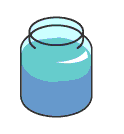 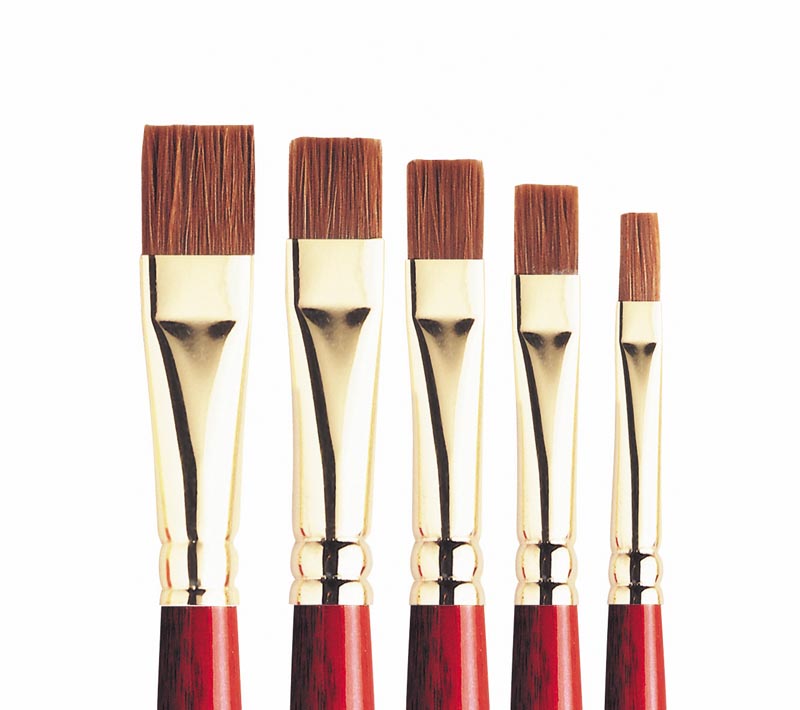 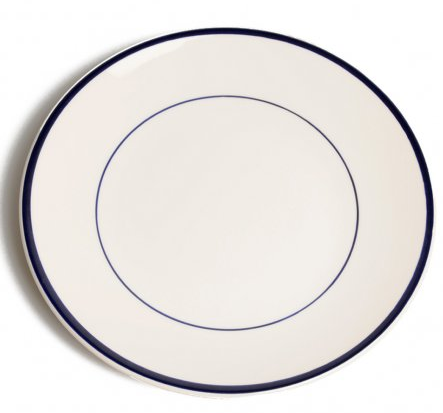 -Start met   
 primaire 
 kleuren in  juiste vak
-mengen: beetje van  
 donkere bij
 lichter kleur
-naar lijn toe schilderen
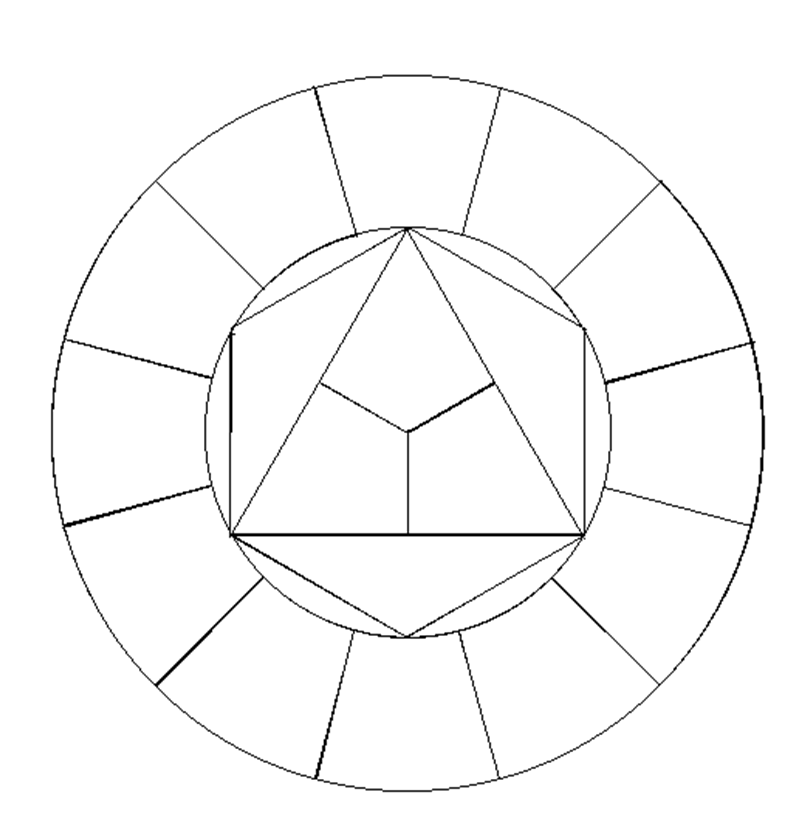 FUNCTIE
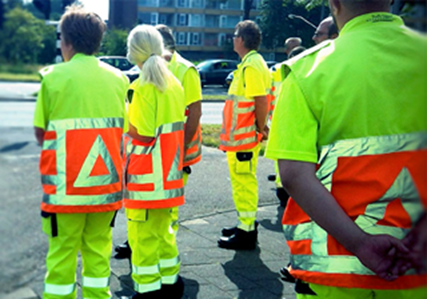 KLEUR
Functionele kleuren noem je de kleuren die dienen om aandacht te trekken, 
je ergens op te wijzen of voor te waarschuwen enz.
KLEUR
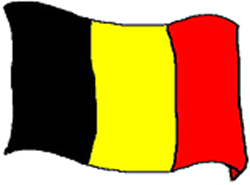 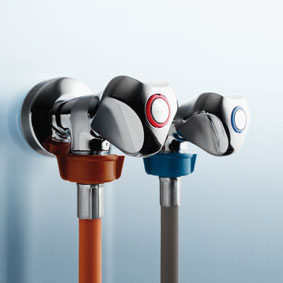 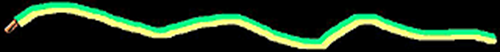 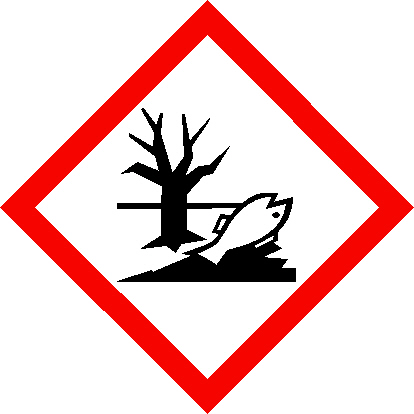 EMOTIE / GEVOEL
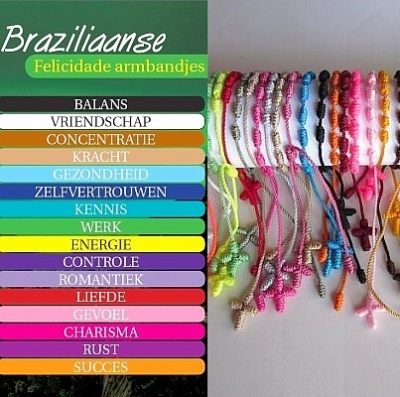 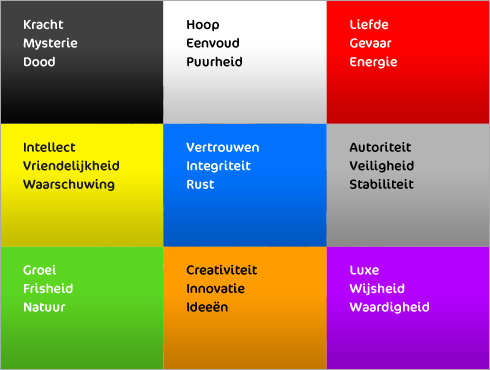 CONTRAST: 
WARM - KOUD
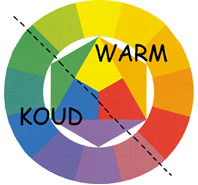 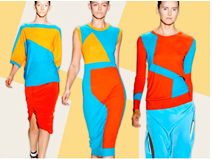 KLEUR
CONTRAST: 
KLEUR tegen KLEUR
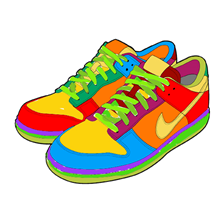 De primaire en secundaire kleuren 
van de gympen hiernaast vallen heel erg op. 
Zo'n combinatie van felle kleuren noem je kleur-tegen-kleurcontrast.
CONTRAST: 
LICHT - DONKER
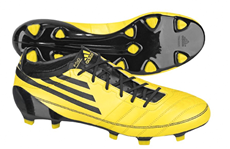 CONTRAST: 
COMPLEMENTAIR
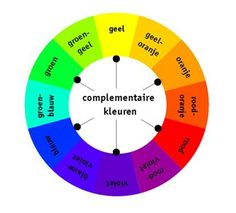 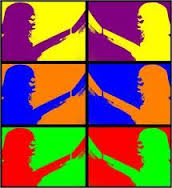 MONOCHROOM
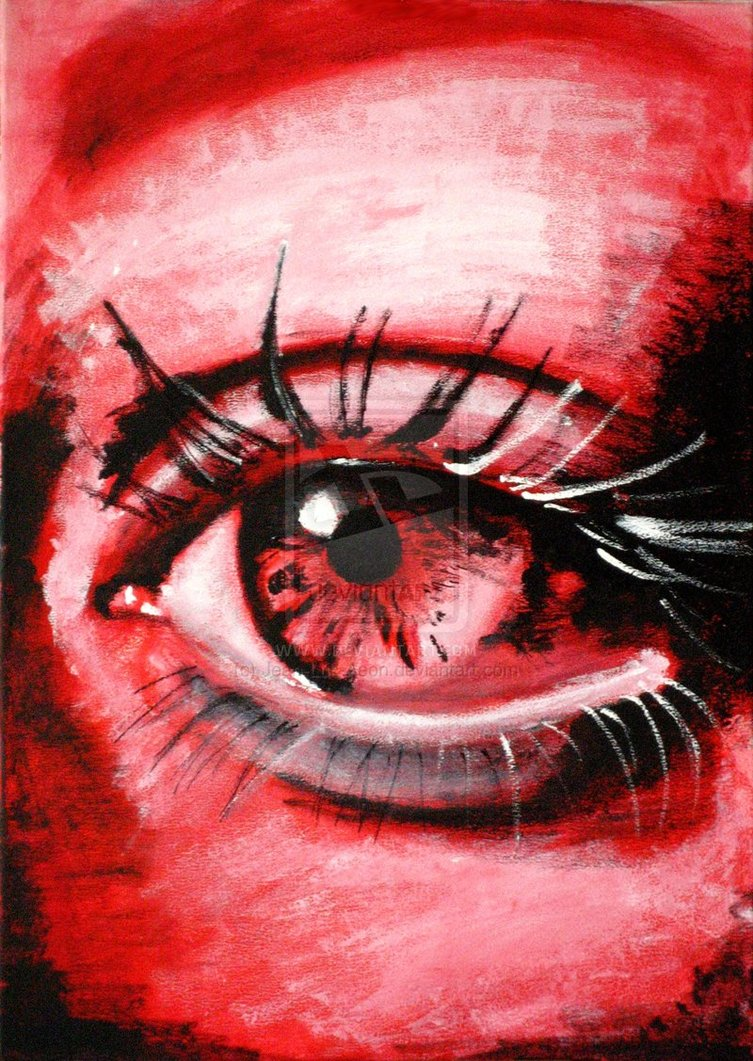 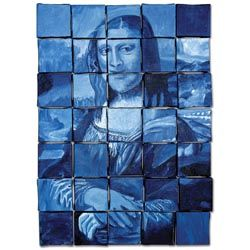 Eén kleur,
of verschillende tonen of tinten van één kleur.